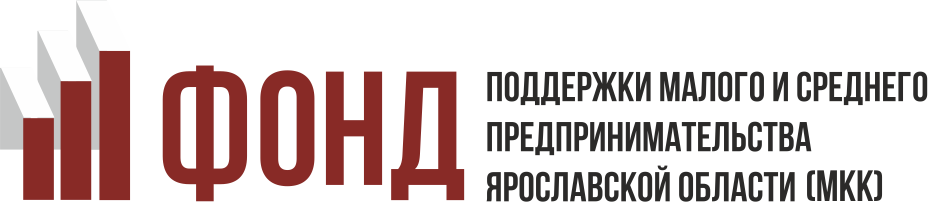 ФИНАНСОВЫЕ МЕРЫ ГОСУДАРСТВЕННОЙ ПОДДЕРЖКИ БИЗНЕСА В ЯРОСЛАВСКОЙ ОБЛАСТИ
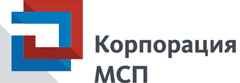 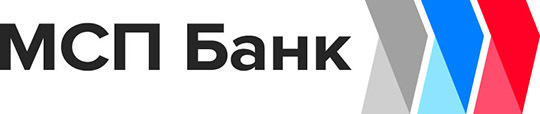 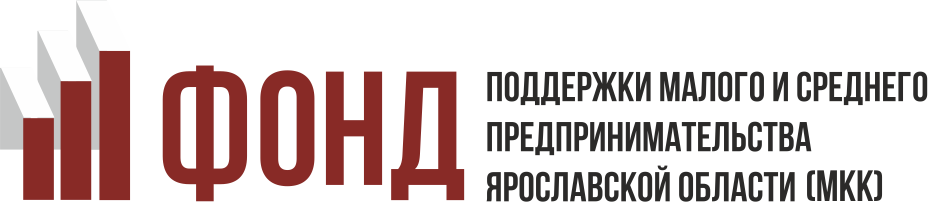 МИКРОЗАЙМЫ ФОНДА НА ЛЬГОТНЫХ УСЛОВИЯХ
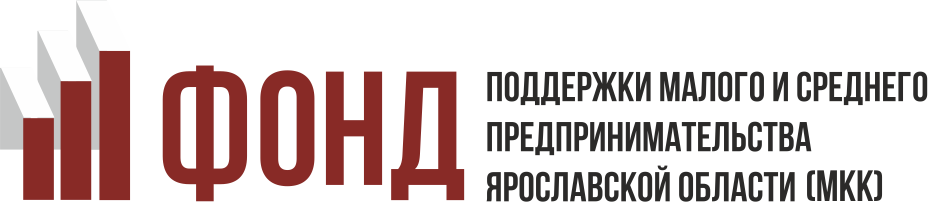 9
для различных целей
и видов деятельности
КРЕДИТНЫХ ПРОДУКТОВ
15
5
млн
руб.
млн
руб.
для группы компаний
для одного заемщика
до
до
2 – 6,5%*
годовых
Срок рассмотрения заявки – не более 10 рабочих дней
* не более ключевой ставки Банка России, увеличенной на 1,5 процентных пункта
2
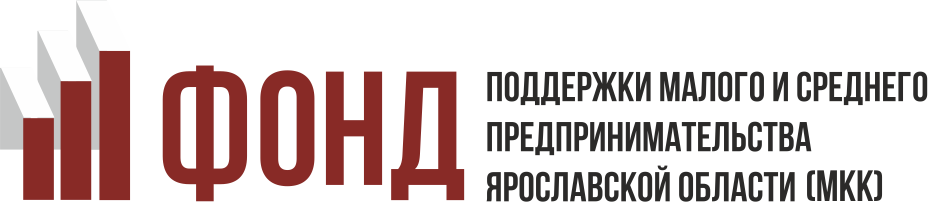 ПРОГРАММА МИКРОФИНАНСИРОВАНИЯ «Самозанятый»
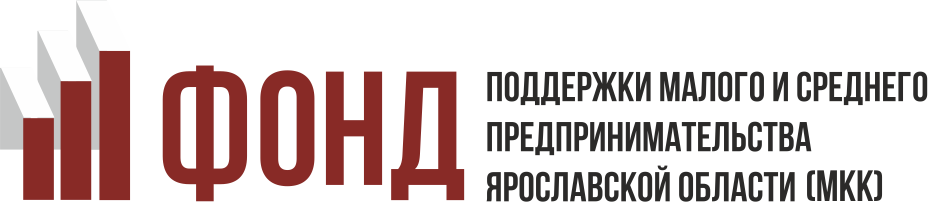 СУММА ОТ 10 ТЫС. РУБ.  ДО  500 ТЫС. РУБ.



ДО 200 ТЫС. РУБ. – ЗАЛОГ НЕ ТРЕБУЕТСЯ / СВЫШЕ 200 ТЫС. РУБ. – ЗАЛОГ НЕ МЕНЕЕ 100%
 
2,5% - 5%* ГОДОВЫХ
* - Размер ключевой ставки Банка России, установленной на дату заключения договора займа. 
В случае если Заемщик зарегистрирован и осуществляет деятельность на территории
монопрофильных муниципальных образований Ярославской области 
при условии реализации приоритетных проектов* - ½ ключевой ставки Банка России, 
установленной на дату заключения договора займа.
3
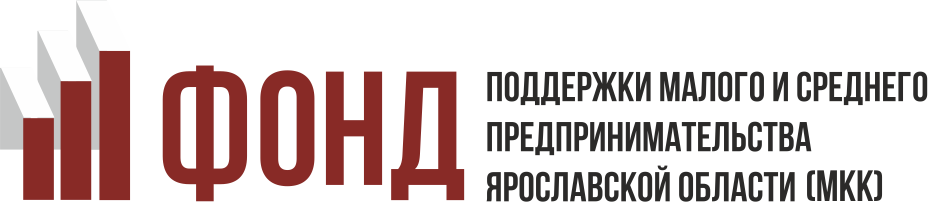 ОБЕСПЕЧЕНИЕ МИКРОЗАЙМОВ
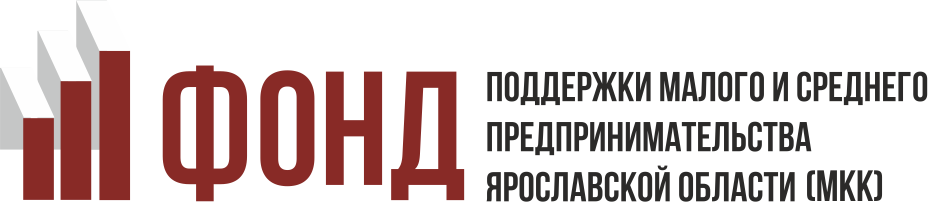 ЗАЛОГ
 Транспортные средства, оборудование, недвижимость, товары в обороте, вновь приобретаемое имущество

 Залог должен находиться  на территории Ярославской области

 В качестве залогодателей могут выступать третьи физические и юридические лица
ПОРУЧИТЕЛЬСТВО
 Юридические лица, индивидуальные предприниматели

 Физические лица в возрасте от 21 года до пенсионного возраста
4
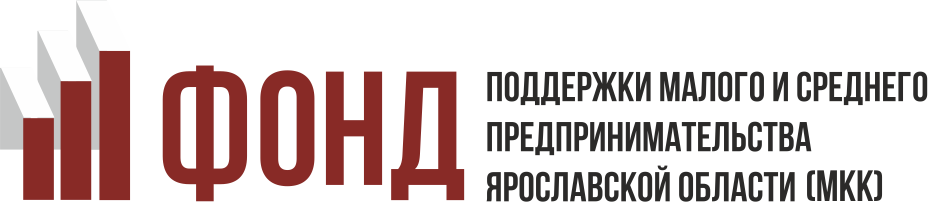 ПОРУЧИТЕЛЬСТВА ФОНДА ПО КРЕДИТАМ
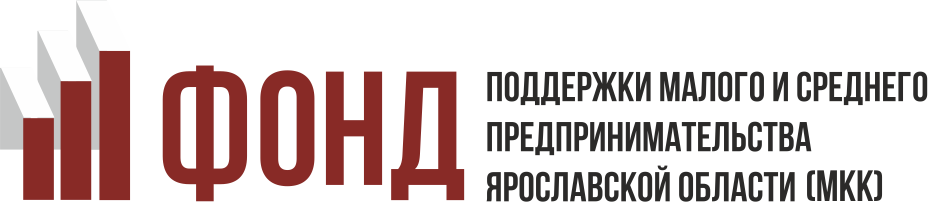 Максимальная сумма поручительства
49,25
25
млн
руб.
млн
руб.
по одному субъекту МСП
по одному договору
но не более 70% от суммы кредита
14 крупнейших
банков региона – партнеры фонда
Размер вознаграждения
Срок
0,5%
60 мес.
годовых от суммы поручительства
до
Срок рассмотрения заявки – 3-5 рабочих дней
1
млрд
руб.
Возможность согарантии
с Корпорацией МСП России
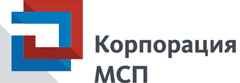 до
5
с декабря 2010 года
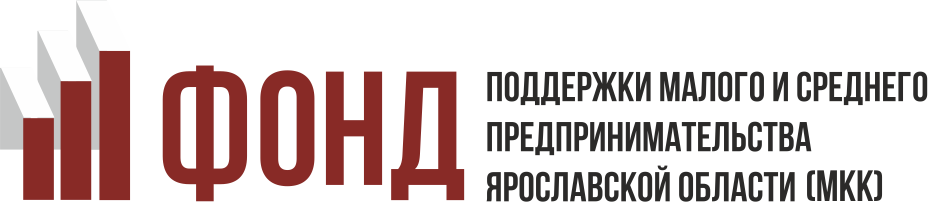 РЕЗУЛЬТАТЫ РАБОТЫ ФОНДА
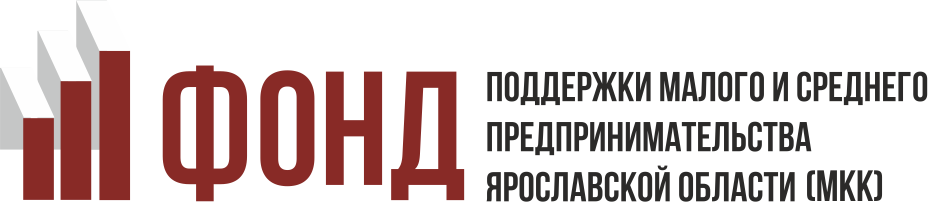 на сумму 1 987,04
1 513 микрозаймов
млн
руб.
в том числе в 2021 году:
61 микрозайм
на сумму      134,25
млн
руб.
376 поручительств
на сумму   1 753,62
млн
руб.
в том числе в 2021 году:
на сумму     123,93
млн
руб.
15 поручительств
что позволило привлечь субъектам МСП кредитные средства:
4 040,95
307,7
млн
руб.
в том числе в 2021 году:
млн
руб.
6
СПАСИБО ЗА ВНИМАНИЕ!
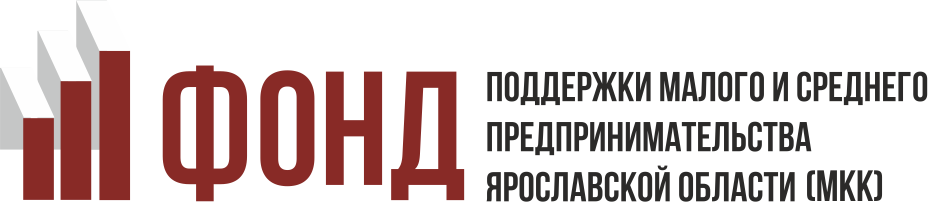 150000, г. Ярославль, ул. Свердлова 25Д

Тел: +7 (4852) 58-80-84, 58-94-75, 78-91-45

E-mail: mail@fond76.ru
Будем рады видеть Вас у нас в Фонде!